Real-World Evidence Submission - a Case Study in Lung Transplantation
PSI RWD SIG Webinar
22 March 2022
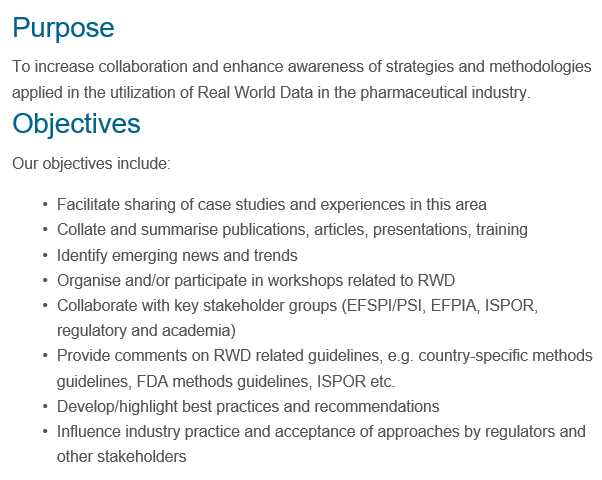 Real World Data SIG
SIG Session at conference 14th June
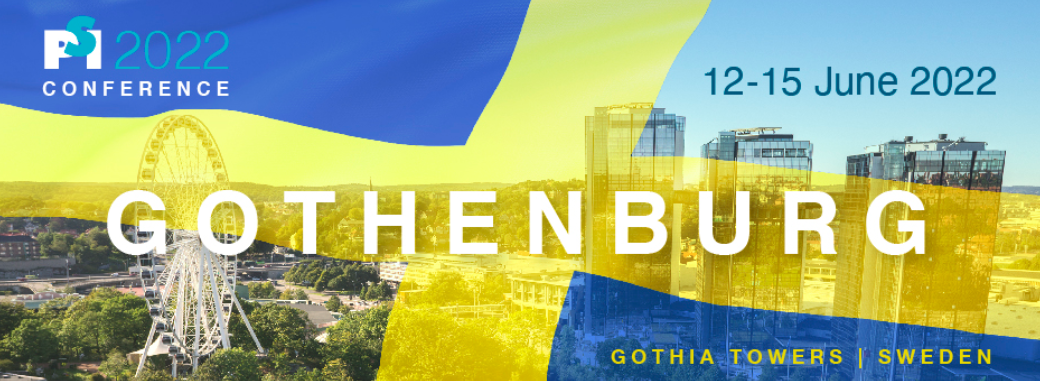 https://www.psiweb.org/sigs-special-interest-groups/rwd-sig
Overview
The FDA Real-World Evidence (RWE) Framework was published in Dec. 2018, shedding some light on how Real-World Data (RWD) can be used to support regulatory decision making. This guidance was greatly welcomed in an environment that focuses on efficiency and innovative trial designs. Yet, three years out, there are not many examples of RWE in practice, especially of situations where RWE is the exclusive source of evidence supporting new drug indications. Recently, tacrolimus was approved for Lung transplantation based solely on RWE and we would like to share our experience with statisticians in the pharmaceutical community. 
Three stakeholders – the sponsor, RWD vendor and FDA - will share their experiences of the submission and approval process. Topics to be covered include relevant project background & context, identification/selection of RWD, study design & key analysis methods, operational considerations related to study conduct & quality, submission content and labeling.
3
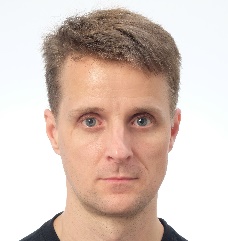 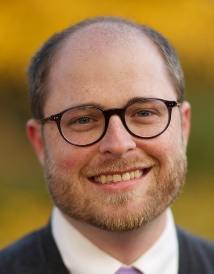 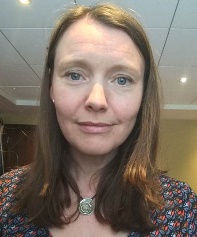 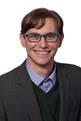 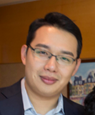 4
The Real Reason We Are Here
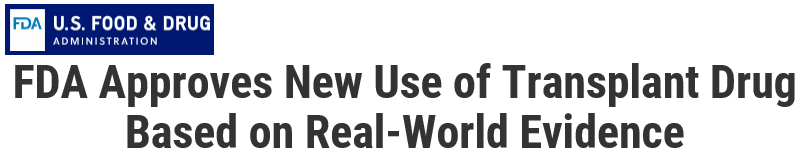 exclusively
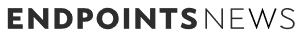 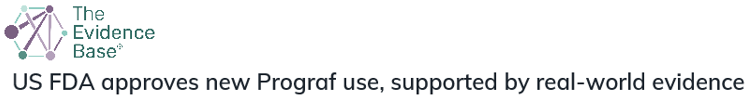 exclusively
exclusively
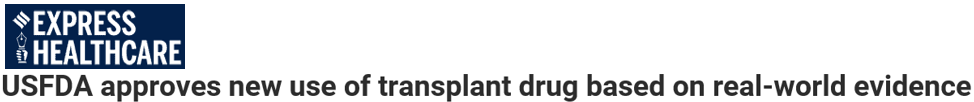 exclusively
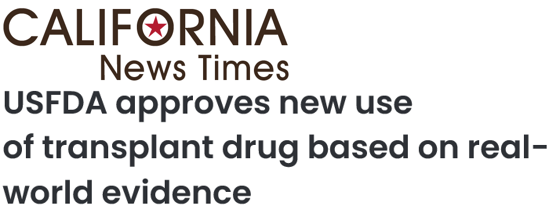 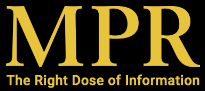 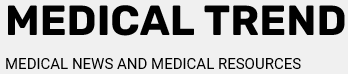 exclusively
exclusively
5
exclusively
Speakers & Agenda
6
Speakers & Agenda
DISCLAIMER: First three speakers are paid employees of Astellas. This presentation is intended for informational purposes only and does not replace independent professional judgment. This presentation is not intended to provide medical or legal advice. Statements of fact, positions taken, and opinions expressed are those of these speakers individually and, unless expressly stated to the contrary, do not necessarily reflect the opinion or position of the speakers’ employer, Astellas, or any of its subsidiaries and/or related entities.
7
Timeline
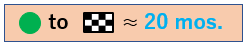 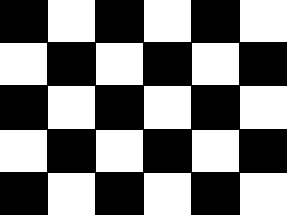 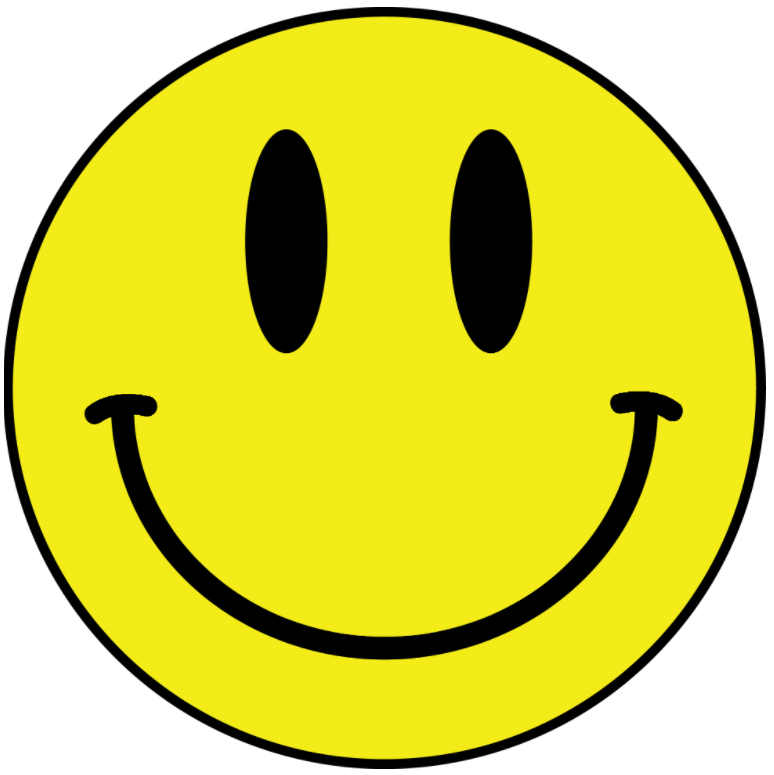 8
Background to Solid Organ Transplantation (Tx) & Tacrolimus
In the mid-1980s, laws were introduced to regulate the US donation process, including the mandatory comprehensive reporting of Tx procedures and outcomes into the Scientific Registry of Transplant Recipient (SRTR) database
1st successful Tx            in 1954 with        identical twins
1980s
1954
1978
1994
Tacrolimus (Tac, CNI) was introduced in 1994 for Liver Tx; later approved for   KTx (1997) and HTx (2006)
Survival >1 year possible only w/advent of calcineurin inhibitors (CNI), Cyclosporine (CsA) was the 1st
9
Why Not Run a CT for Lung Transplant (LTx)
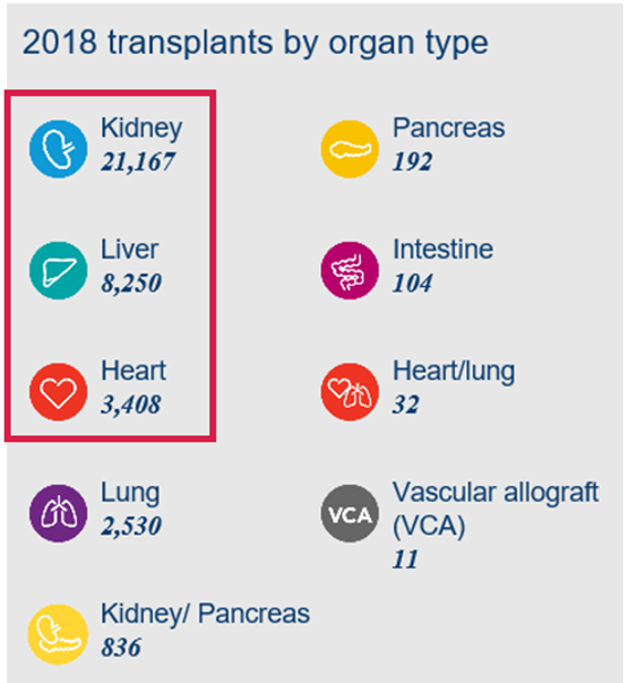 Tac & CsA Indications
10
Why Look for Approval
No I-Meds were approved
Approx. 15K living LTx recipients. The number of LTx recipients was growing annually: from ~700 in 1999 to ~2,300 in 2017 (~30 to 50 per year are pediatric PTs)
Challenges from payers (denial of insurance coverage) threatened access to life-saving/ prolonging therapies
Medical Need
As of 2017, >80% of LTx recipients already treated with Tac+MMF
There was already strong evidence that Tac works well. Prior to CNI-based regimens, the 1-year survival was 0%. Now it is >80%
No dosing guidance (in the label)
Tacrolimus Already Widely Used
FDA 2018 RWE Framework
2016 Cures Act
2018 Framework for FDA’s RWE Program supports lack of CT data
11
FDA 2018 RWE Framework (General)
https://www.fda.gov/media/120060/download
12
FDA 2018 RWE Framework (General)
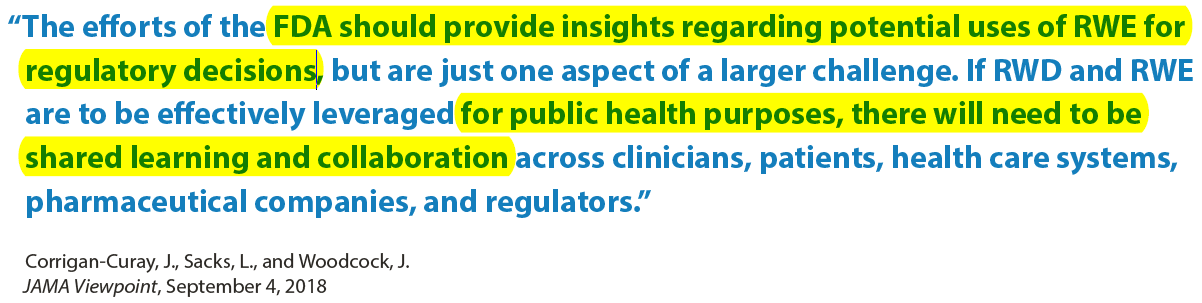 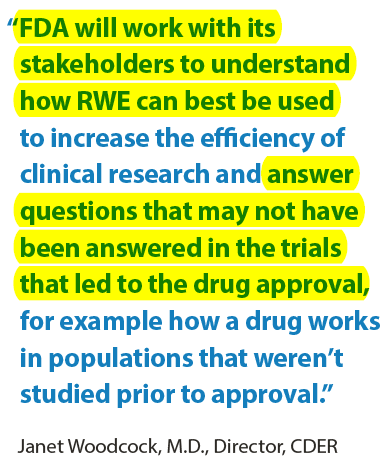 Take-home Messages:
FDA does not have all the answers 
FDA goal is to promote the use of RWE by being open minded and encouraging input
https://www.fda.gov/media/120060/download
13
Select Type C / B Meeting Feedback & Agreements
SAF: Standard Analytical File
14
Statistical Docs Submitted to Support Review of RWD Analysis Study
Protocol & SAP
CSR
V8 .XPT files for Raw RWD & ADaM-like dataset (non-CDISC compliant) 
	submitted via regular gateway
Partially annotated data collection forms 
 	current forms only (1 exception for I-Meds)
Legacy SDRG  
	including code to convert .XPT into R datasets
ADaM-like ADRG  
	including details about R programs, packages & functions
Define files
Programming code  
	including additional programming code to assist review; e.g., IR for code to convert .XPT into .CSV
15
Decision-making in the development of RWE for regulatory submissions: Tacrolimus-Lung Transplant indication expansion
David Nimke, DrPH, MPHSenior Director of Real-World Evidence, USAdvanced Informatics and AnalyticsOctober 2021
Speakers & Agenda
17
Anticipated evidence needs
18
Potential secondary-use data sources
19
20
Study Design
21
Study Objectives
Primary Objective
Describe the use of Tacrolimus IR and other immunosuppressive agents over time in lung transplanted patients in the US 
Describe the incidence of transplant-related outcomes over time in lung transplanted patients in the US
Secondary Objective
Evaluate the real-world effectiveness of Tacrolimus IR + MMF in lung transplantation 
Evaluate the safety of Tacrolimus IR + MMF in lung transplantation
Evaluate the contribution of individual agents (specifically Tacrolimus IR) over time
Exploratory Objective
22
Study Design
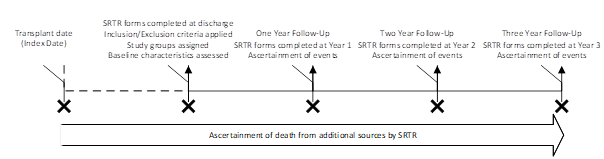 23
Selection criteria
Inclusion Criteria
Patients receiving primary lung transplant (not re-transplant) in the SRTR registry between 1 Jan 1999 and 31 Dec 2017
Exclusion Criteria
Patients with history of organ transplant prior to and including the date of lung transplant. This includes patients that have received any previous transplant, lung or otherwise.
Transplant recipients of a multi-organ transplant
Transplant recipients of organ from a living donor
Transplant recipients that died during the index hospitalization or had graft failure on or prior to discharge. This includes patients retransplanted within the index hospitalization, but who did not fill in a graft failure date
Transplant recipients with missing discharge date, or discharge date more than 1 year post-transplant
Transplant recipients with missing maintenance immunosuppression information at discharge
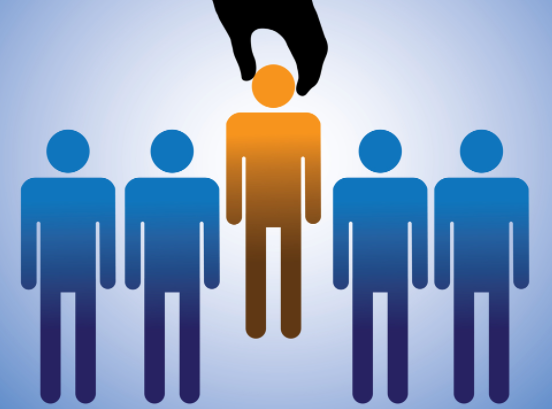 24
Final exposures
25
Final outcomes
26
Discussions to address immortal time
The team wanted to make a statement about survival post-transplant.
Treatment with immunosuppressive regimen at discharge requires a patient to survive after transplant through discharge.
This can introduce immortal time biases depending on how patients are analyzed.
Discharge Regimen
Immortal Time
Database time at risk
Event
Transplant
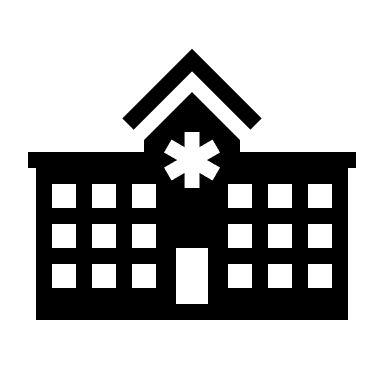 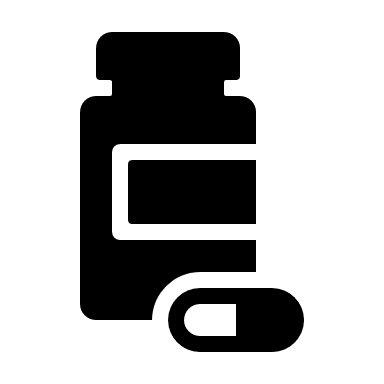 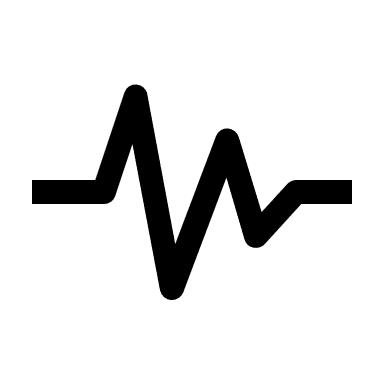 Patient 1
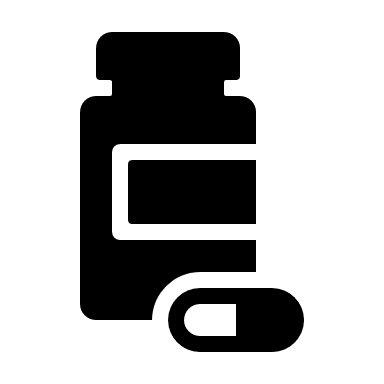 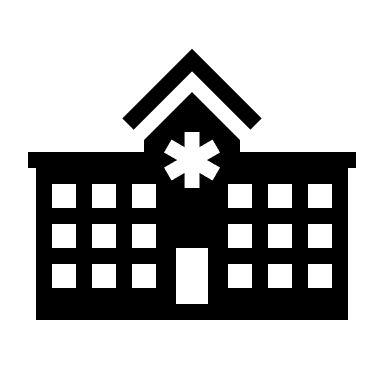 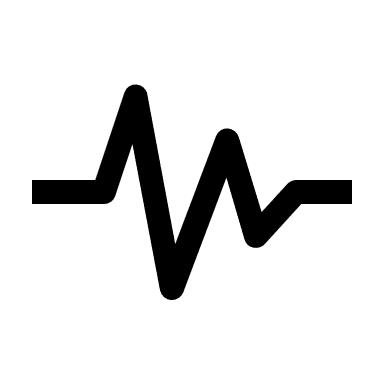 Patient 2
27
Approaches to address immortal time
28
Planned analyses for primary endpoints
A Kaplan-Meier survival curve will be produced by exposure group, censored at 3 years post transplant. Cumulative incidence curves, percentages and 95% confidence intervals will also be presented.
Hazard ratios for each regimen of interest as compared to Tacrolimus IR +MMF and their 95% confidence intervals will be estimated using an adjusted Cox proportional hazards model. 
Predict the regimen with multi-variable adjusted multinomial logistic regression with LASSO. 
Identify risk factor for outcome based using univariable Cox proportional hazard models.
Adjusted Cox proportional hazards model including factors identified in step 1 and 2 plus several factors believed to be associated with post-transplant graft failure and death
29
Feedback from FDA on proposed approach
It appears that patient and graft survival (primary efficacy endpoint) can reliably be ascertained. However, the secondary efficacy and safety endpoints might not be reliably ascertained. Discuss the availability of these [secondary] endpoints and how you will ascertain them in the SAP.
In the SAP, include plans to describe the amount of missing data and how you will handle it in the analysis.
We also request that you submit the subgroup analyses specified in your meeting package, including outcome analyses based on single versus double lung transplantations
You plan to include the results of comparative analyses involving other treatments. Although such analyses may be considered as supplemental information, given that the non-randomized comparator groups might be “too different” to be compared, even after adjusting for confounders, we will not likely consider such analyses to be the primary basis for establishing efficacy. Rather, the rate of death or loss of graft in  the tacrolimus IR + MMF will be our primary consideration to determine the efficacy of this product.
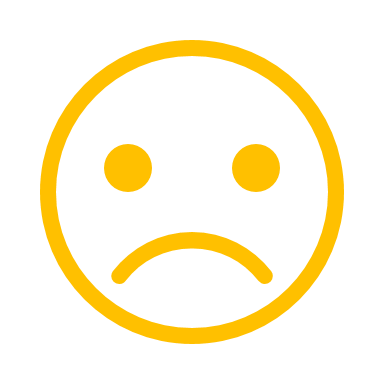 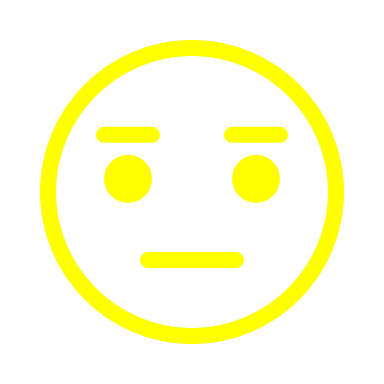 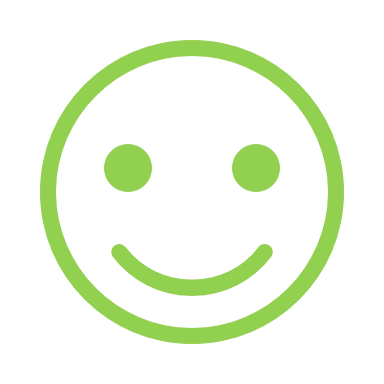 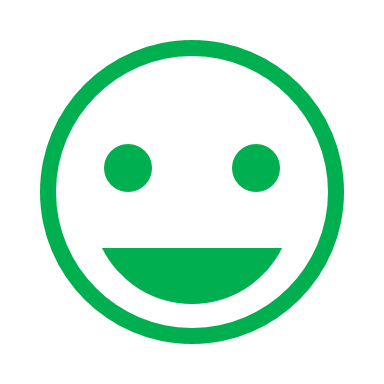 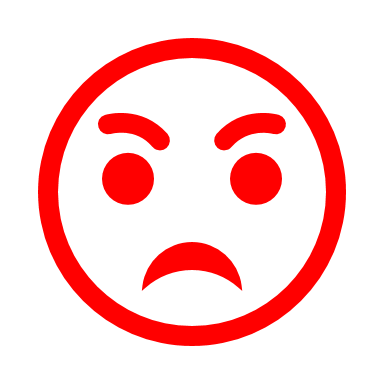 30
Speakers & Agenda
31
Treatment use over time
Study included 26,080 lung Tx recipients (25,355 adult; 725 pediatric)
Discharge immunosuppressive regimens changed over the 1999 - 2017 study period, with substantial increase in the use of tacrolimus IR and MMF after 2010. During the 2010 - 2017 transplant era, approximately 79% of adult patients and > 90% of pediatric patients received tacrolimus IR + MMF at hospital discharge.
“Other” = any immunosuppressive regimen except the two agents mentioned either with or without steroids. Decisions on exposure group assignment finalized prior to analyses of outcomes.
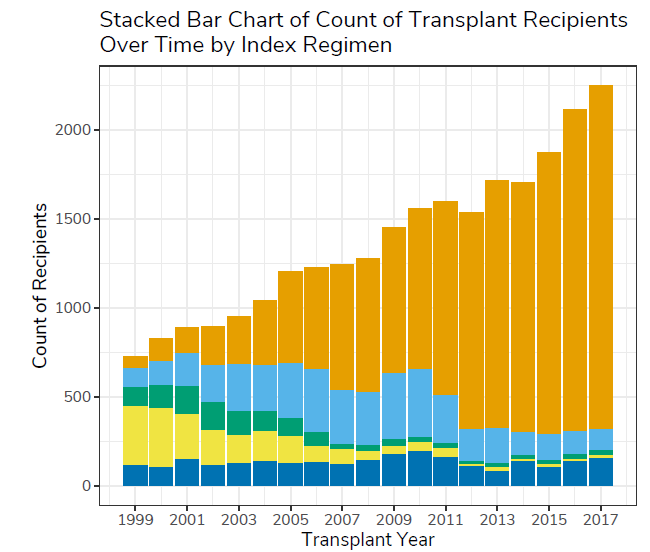 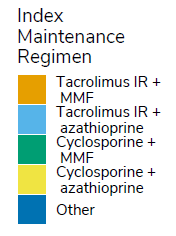 Total N
15,478
4,263
1,219
1,959
2,436
32
Surprise in the (adult) Kaplan Meier estimates
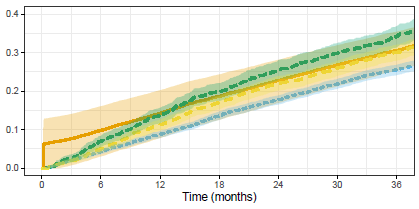 There are >15,000 patients in the Orange arm. There are <1/3 of that in other arms
 Orange arm has huge jump in event rate within days of transplant (Tx). Other arms do not. Why?
 Orange arm has wide CI throughout the 3-year period. Why?
Total N
15,478
4,263
1,219
1,959
Event = Composite of Death or Graft Failure
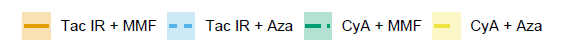 33
Surprise in the (adult) Kaplan Meier estimates
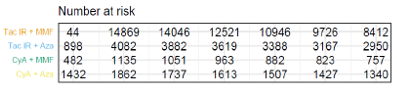 Only discharged patients were considered as being at risk. With very few patients discharged and events already occurring, the KM calculations resulted in a high & imprecise estimate for tacrolimus IR + MMF over the first week posttransplant. 

“When the data is left truncated.., the  Product-Limit estimator may have a  relatively large variance for small t, where the risk sets are small,.. This early instability in the point estimator of the survival  function may propagate throughout the entire curve.”*
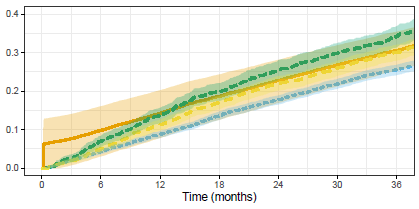 Event = Composite of Death or Graft Failure
Total N
15,478
4,263
1,219
1,959
*Klein, J; Moeschberger M; ”Survival Analysis: Techniques for Censored and Truncated Data, 2nd Edition”, p 126, Springer.
34
Modified left truncated KM estimate
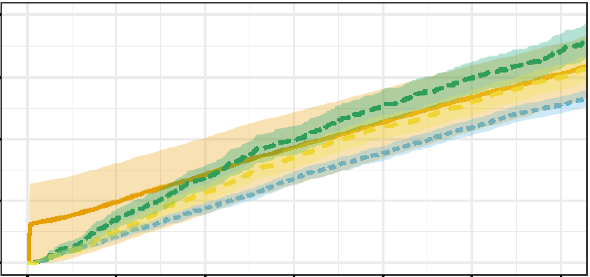 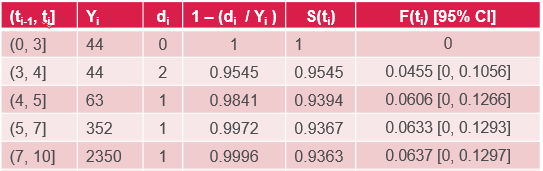 Adjustment: The four early events shifted to D10
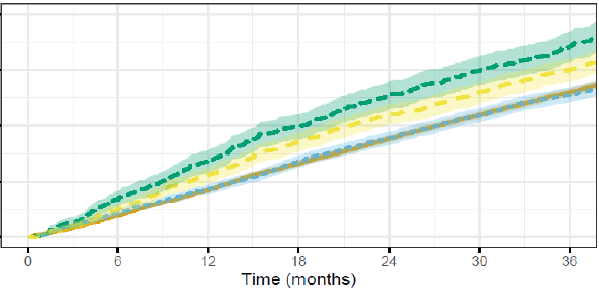 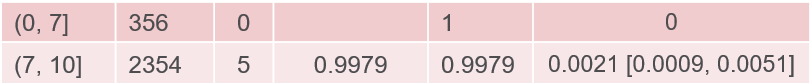 Justification: 
Less extreme solution that presented by Klein and Moeschberger (2003)
Earliest event in other 3 arms = D10
35
Deep Dive into Graft Survival Estimation
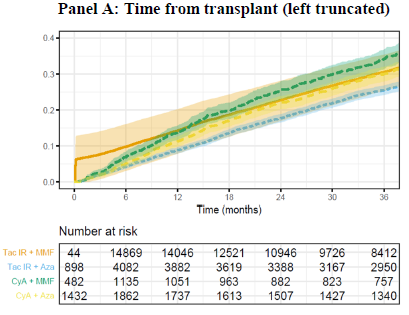 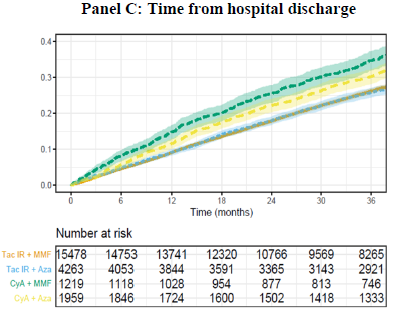 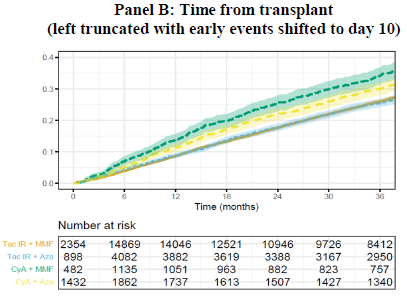 Three approaches presented in Study report
Additional analyses in response to FDA information requests:
removing the early posttransplant events in the tacrolimus IR + MMF exposure group (Klein & Moeschberger)
setting the time at risk from the date of transplant (assuming no left truncation and no hospitalization) in all four immunosuppression regimen groups
subgroup analysis to estimate the cumulative incidence rate of graft failure or death among adult and pediatric patients who had hospitalization greater than 7 days and 14 days using left truncation
Time from discharge selected for label
36
Cox Modelling
Cox proportional hazard models were used to compare exposure groups as well as to test for baseline characteristics associated with a greater risk of graft failure or death in adult lung Tx recipients
The low number of events in the pediatric population precluded modeling analysis
TAC+MMF at discharge in lung Tx was associated with higher 1-year graft survival vs CsA+MMF and CsA+AZA
Factors associated with greater risk of GF or death on TAC IR+MMF:
Recipient age ≥65 years, single lung Tx, hospital stay >24 days, BMI <18.5 kg/m2, serum creatinine ≥1.0 mg/dL, lung Tx in the 2006–2009 era, donor age ≥55 years, donor race (black)
Factors associated with lower risk of death or GF on IRT+MMF:
Recipient age 35–49 yearsDouble lung TxRecipient race (black)Hospital stay ≤14 daysDonor CMV-negative
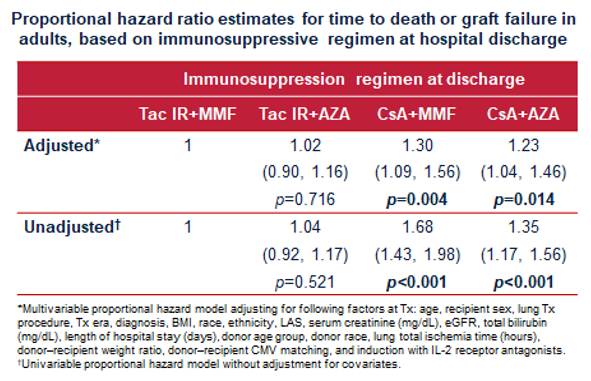 37
Data Completeness & Cleanliness
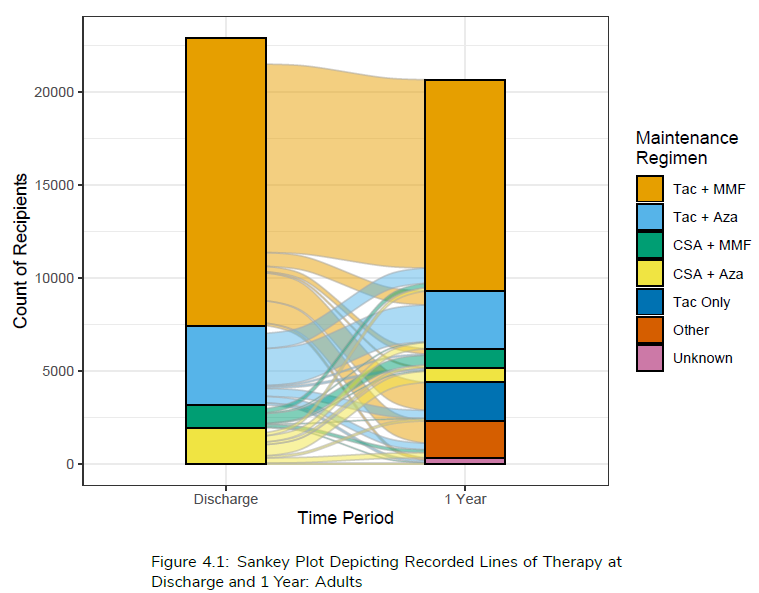 Confidence in complete ascertainment for primary endpoint
For secondary outcomes somewhat less confidence
To assess impact of missingness:
Summarized Data Availability at at 1y, 2y, and 3y Post-transplant based on forms submitted
A patient still in follow-up may have a form that submitted with a given outcome missing or indicated as “unknown”. A tabulation by endpoint was provided to quantify this missingness.
In sensitivity analyses of efficacy endpoints, we considered loss to follow-up an event and included in a composite
Handled covariates as categorical variables
Analyses of change in immuno-suppressive regimen limited to one year due to incomplete reporting



Discharge on day of transplant not plausible
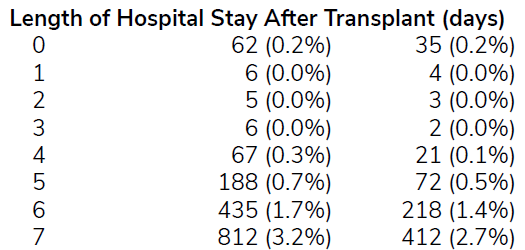 (Total cohort)
(Tac+MMF)
38
Results in Clinical Studies section of Prescribing Information
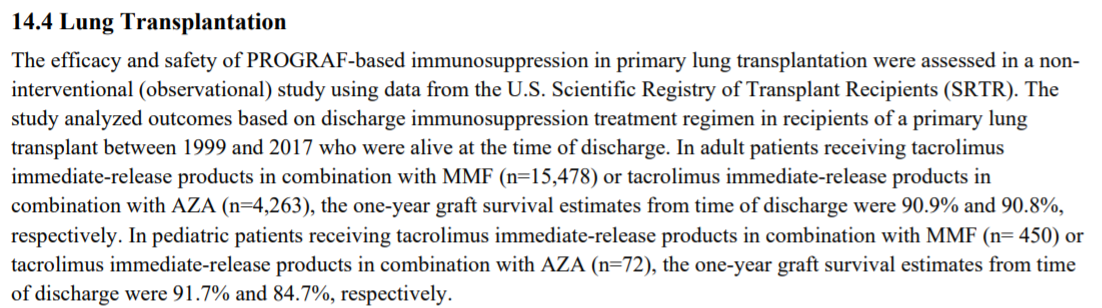 39
Results in Clinical Studies section of Prescribing Information
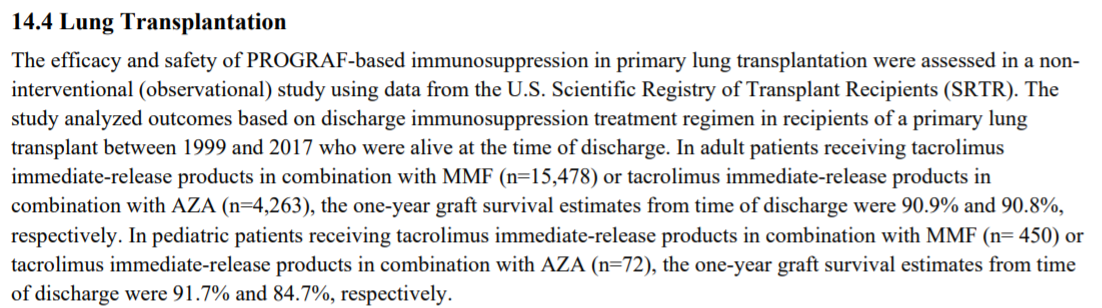 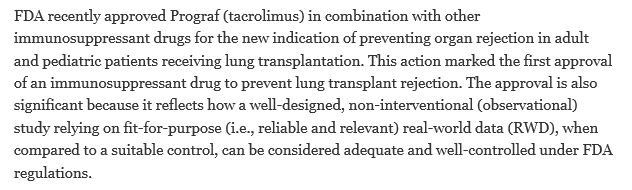 https://www.fda.gov/drugs/news-events-human-drugs/fda-approval-demonstrates-role-real-world-evidence-regulatory-decision-making-drug-effectiveness?utm_medium=email&utm_source=govdelivery
40
Results in Clinical Studies section of Prescribing Information
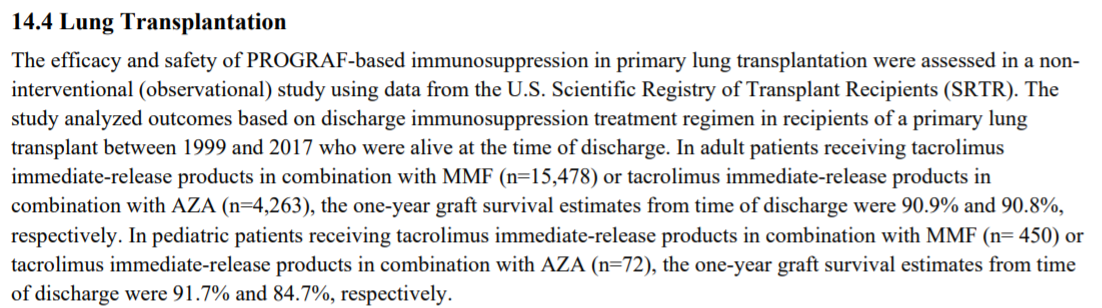 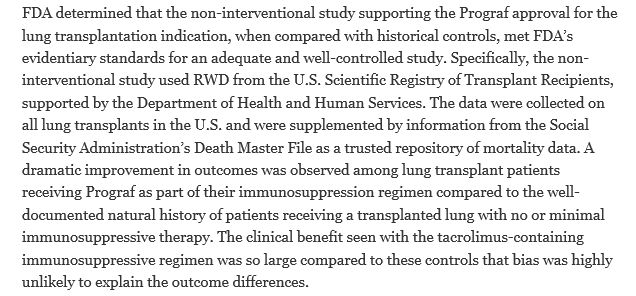 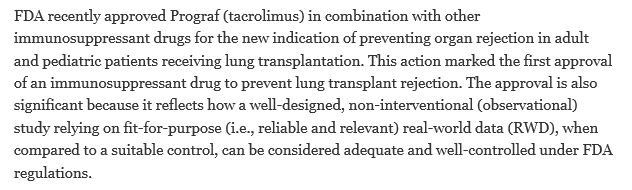 https://www.fda.gov/drugs/news-events-human-drugs/fda-approval-demonstrates-role-real-world-evidence-regulatory-decision-making-drug-effectiveness?utm_medium=email&utm_source=govdelivery
41
Insource vs outsource data handling and analysis
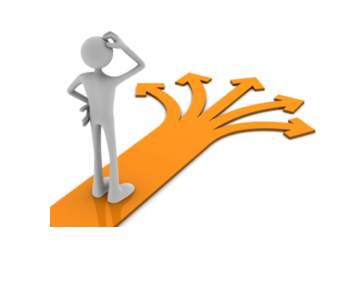 This was Astellas’s first experience carrying out a study with SRTR data
Insourcing advantages include opportunities to handle data, increasing understanding of data contents
Outsourcing advantages include direct utilization of data-specific expertise and tools, third-party execution of analytics  

Opted for outsourcing data handling and analysis to optimize data-specific expertise (we used 20 years of data!) and speed
42
Vendor oversight & inspection readiness
This was Astellas’s first experience with a RWE study for efficacy-related regulatory decision making
With clinical trials we follow GCP from source through reporting, what’s the expectation for RWE? 
Data management up to the SRTR “Standard Analytical Files” (SAFs) we could inform ourselves of but not (or not easily) modify
For SAFs through analysis-ready datasets and reports we agreed QC levels with CDRG and worked to an “Oversight Plan”
We batched reports sets with rolling delivery and review, and in particular ensured that choices for variables for Cox models comparing exposure groups were made prior to receipt of outcome data by exposure group
Additional work to convert the data dictionary into “define-like” format and to annotate the data collection forms to support data submission
43
Speakers & Agenda
c
c
44